Structured Teaching
Teacher Professional Development
What is the focus of Structured Teaching?
To work with the strengths and interests of each student. This is achieved by:
Creating a structured and predictable environment.
Clearly defining tasks and expectations.
Adapting the classroom to cater for patterns of behaviour of students on the spectrum.
What is Structured Teaching?
An educational strategy and comprehensive intervention originally designed to support students on the autism spectrum.

Structured Teaching provides a systematic approach to learning and teaching through the:
Organisation of learning environment
Routine, structure and visual clarity

It meets students’ needs by:
Individualising materials and methods
Using individual interests or strengths
What are the benefits of Structured Teaching?
For students on the autism spectrum, using the elements of visual schedules and work systems can lead to:
On-task behaviour
Independent transitions
Task accuracy
Engagement
Reduced teacher prompting
Where is Structured Teaching used?
In the past, it has mostly been used in special and autism-specific schools.
This project demonstrates ways to use structured teaching approaches in mainstream classrooms.
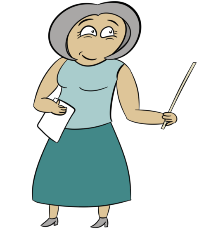 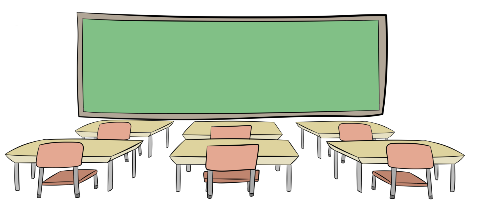 View the presentation ‘Structured Teaching: An Introduction’ to learn more about this strategy.
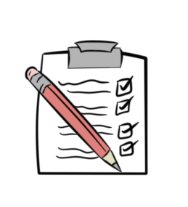 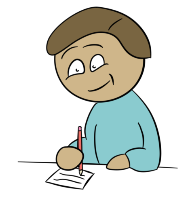 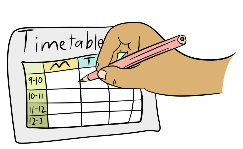 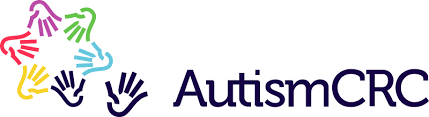 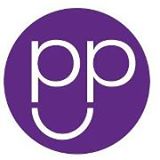 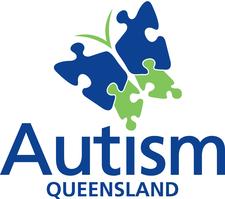 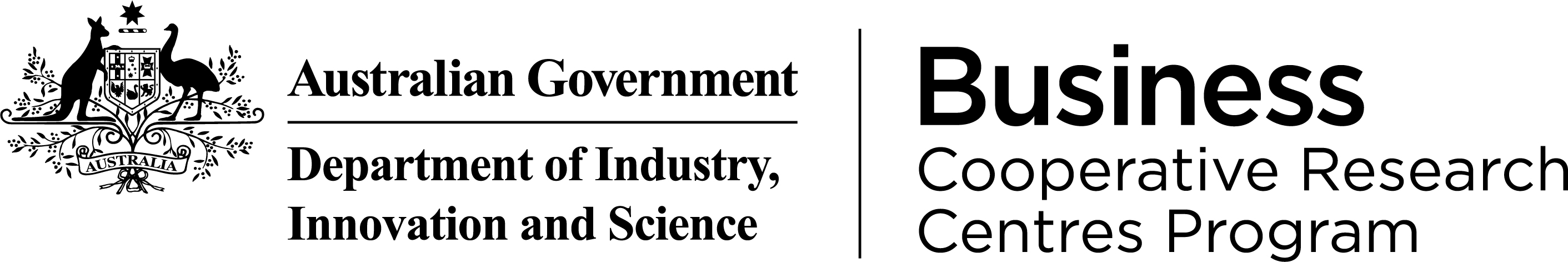 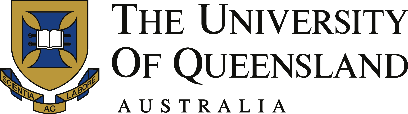 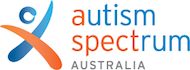 Elements of Structured Teaching:A Checklist for Teachers
Teacher Professional Development
Step 1: Physical Structure
  Does the organisation of the classroom minimise auditory and visual distractors?		
  Is the student placed appropriately in the classroom?			
Step 2: Visual Schedules
Does the visual information regarding the activity depict:
  What?						
  Where?						
  When?								
Step 3: Work Systems
Does the visual information inform:
  What to do?					
  How much to do?					
  When the task is finished?				
  What task to do next?				
Step 4: Visual Structures
Have you used:
     Visual clarity (colour coding, highlighting, labelling)?		
     Visual organisation (arrangement of materials and space)?	
     Visual instructions (clear information on where to start and finish the sequencing of steps)?
View the presentation – Structured Teaching: 
An Introduction to learn more about this strategy.
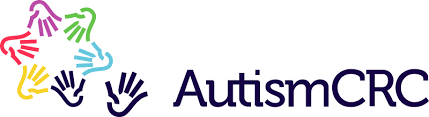 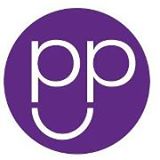 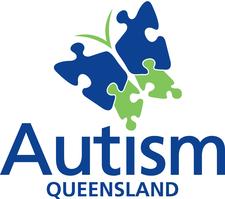 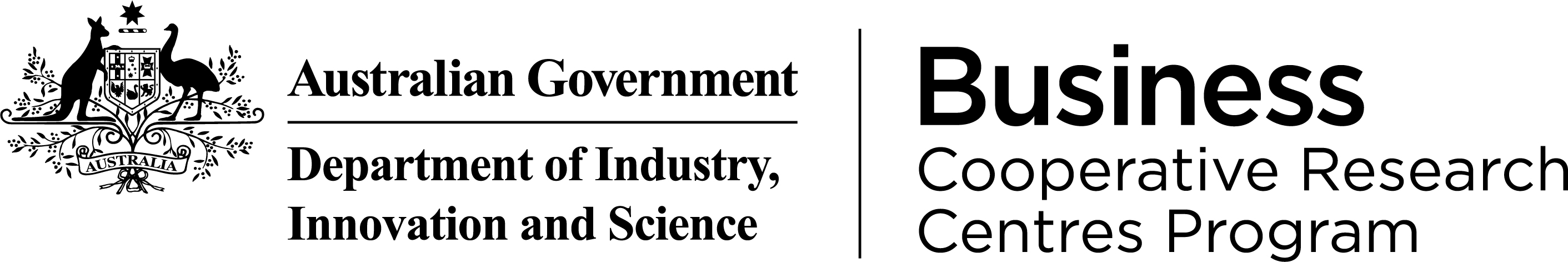 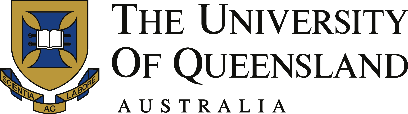 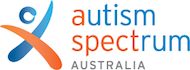